Государственное бюджетное дошкольное образовательное учреждение  детский сад № 55 Колпинского района Санкт-Петербурга
Музыкальная деятельность в раннем возрасте: зачем и как?
Консультация музыкальных руководителей:
Ф.И.О.
Ф.И.О.
Организовывая музыкальную деятельность в раннем возрасте, мы начинаем знакомить малышей с миром музыки.  поддерживаем и развиваем их эмоциональный отклик на музыкальные произведения.
Фото с детьми
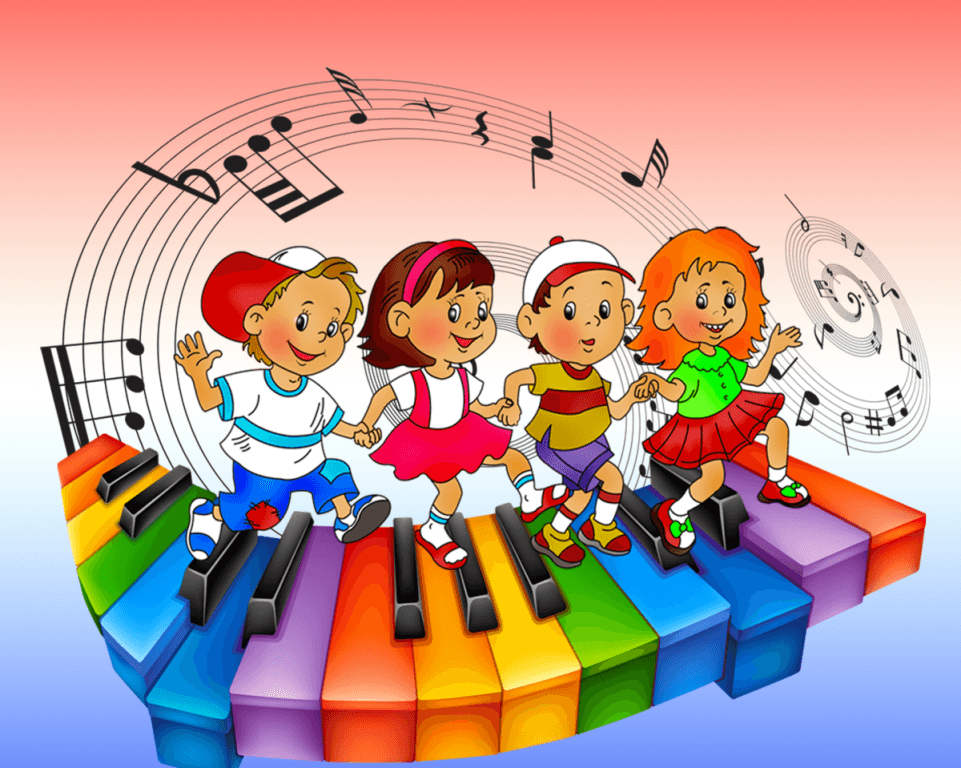 Что дает музыкальная деятельность детям раннего возраста?
1.  Является основой для возникновения любви и понимания музыки, эстетических чувств.
Фото с детьми
Фото с детьми
Фото с детьми
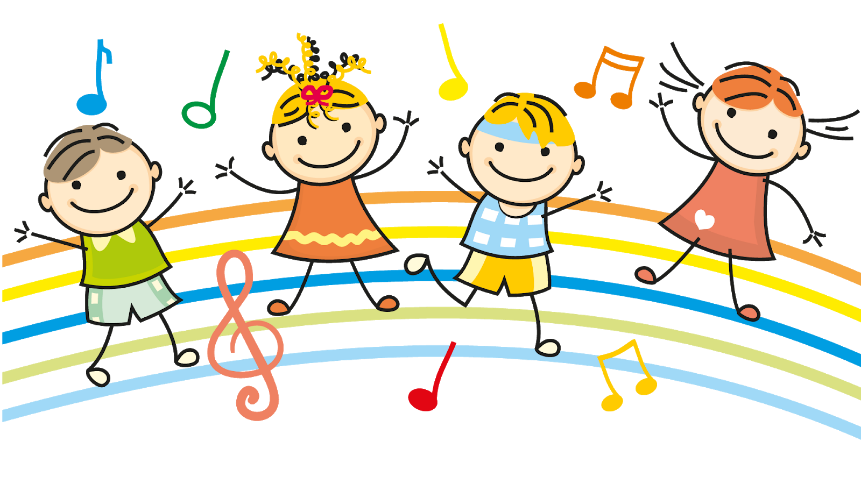 2.  Является важным средством знакомства и познания мира человеческих чувств и отношений.
Фото с детьми
Фото с детьми
Фото с детьми
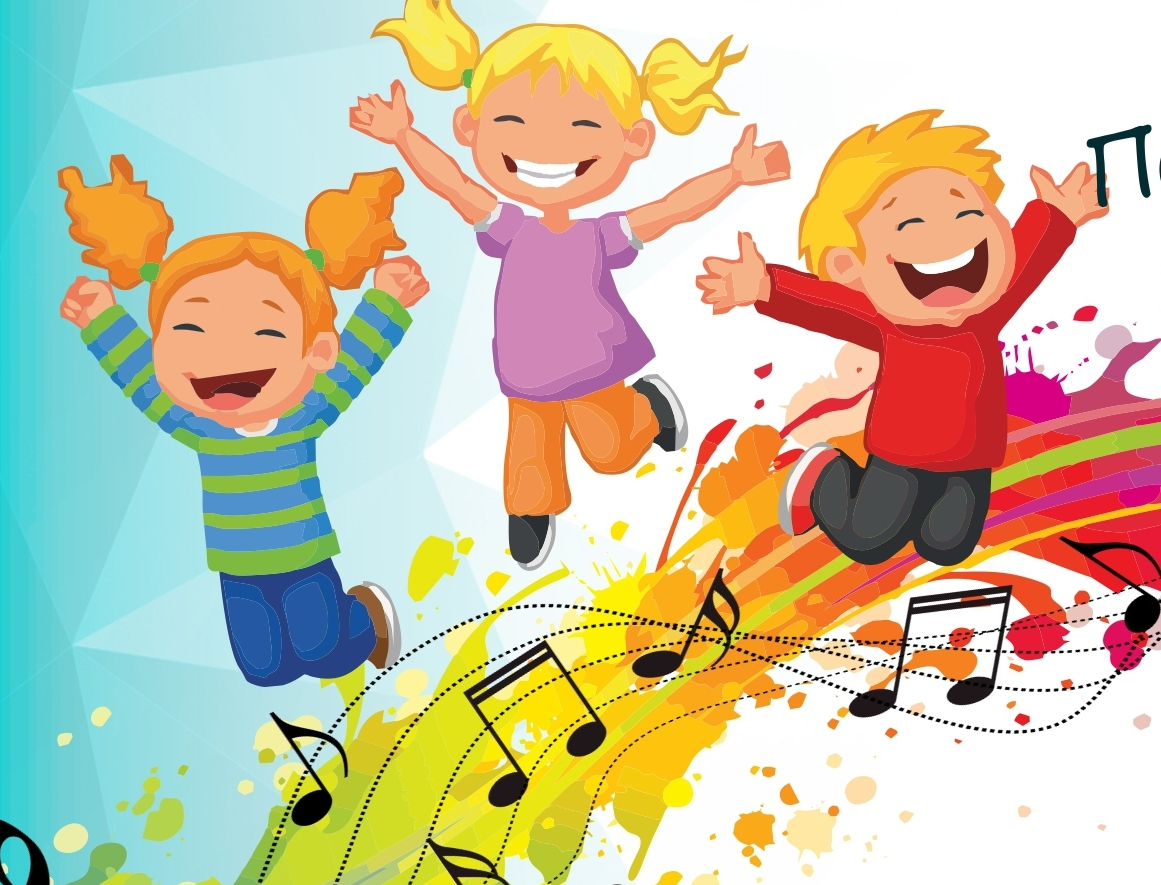 3.  Музыкальная  деятельность  в  раннем возрасте  естественным  образом  создает условия  для  развития  специальных музыкальных  и  артистических способностей  детей.
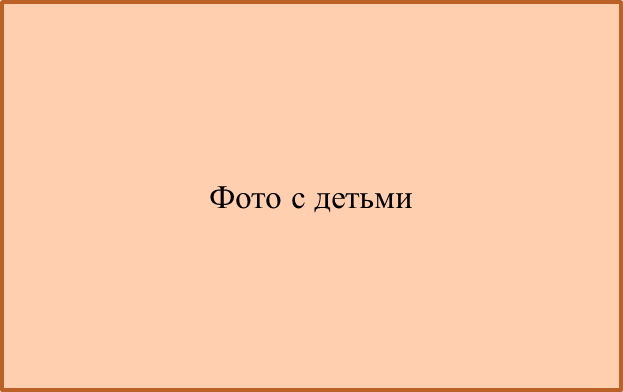 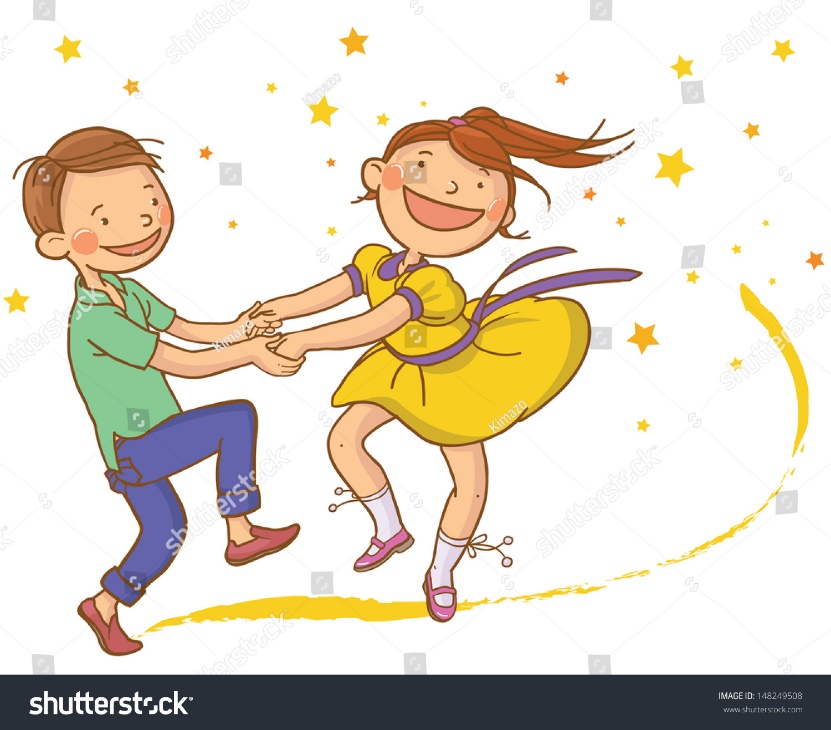 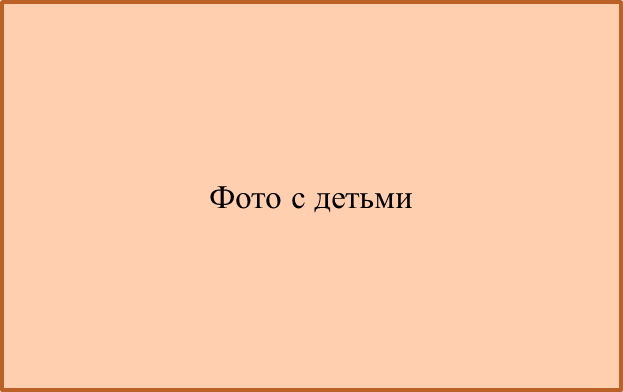 4.  Способствует всем сторонам общего развития малыша: интеллектуального, социального, речевого, физического.
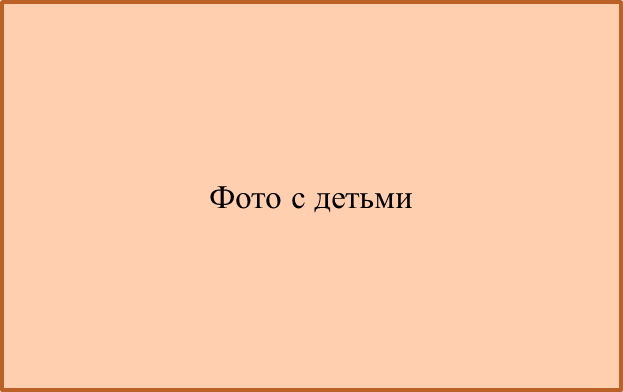 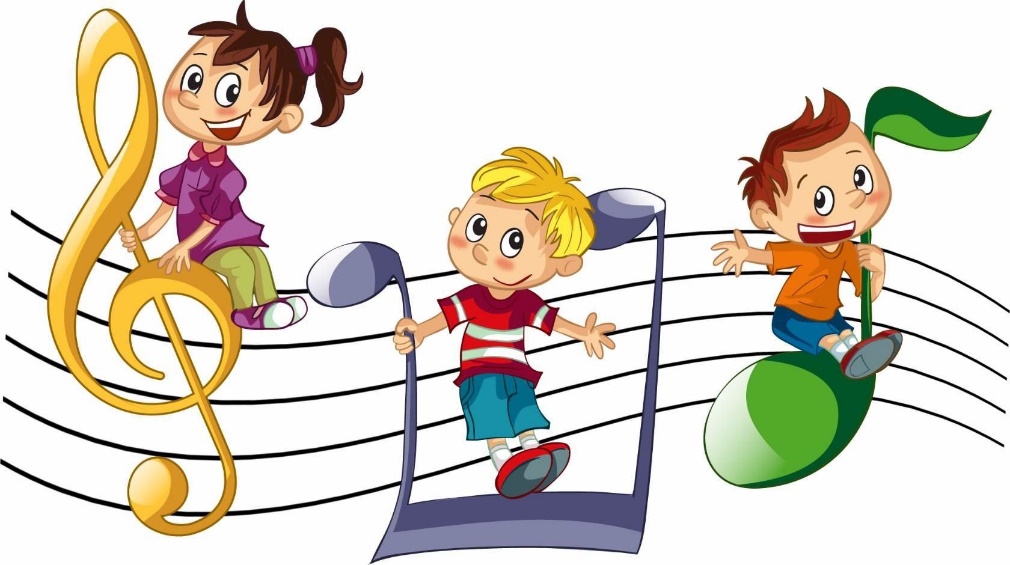 Какие виды музыкальной деятельности могут освоить дети раннего возраста?
Слушание
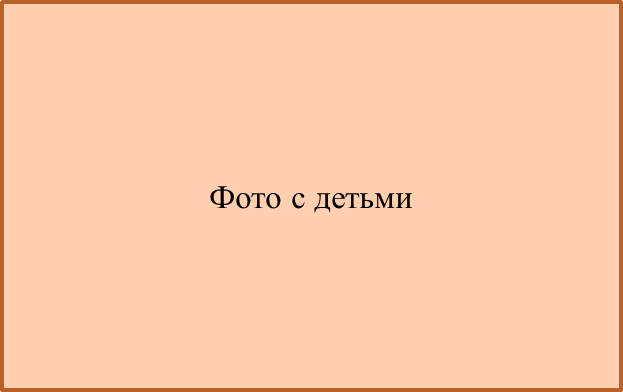 Слушание
«Куры и петухи» 
К. Сен-Санса
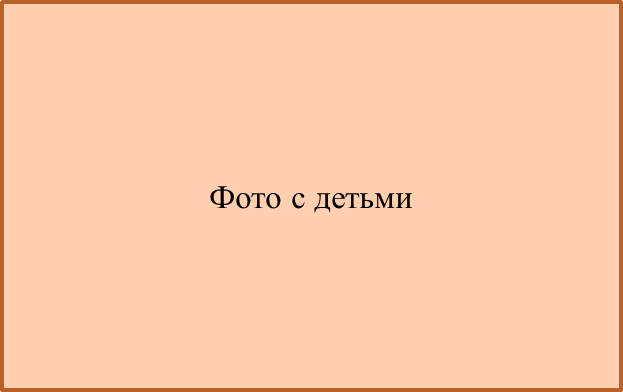 Слушание
«Курочка Ряба» 
муз. и сл. Е. Никкель
Пение
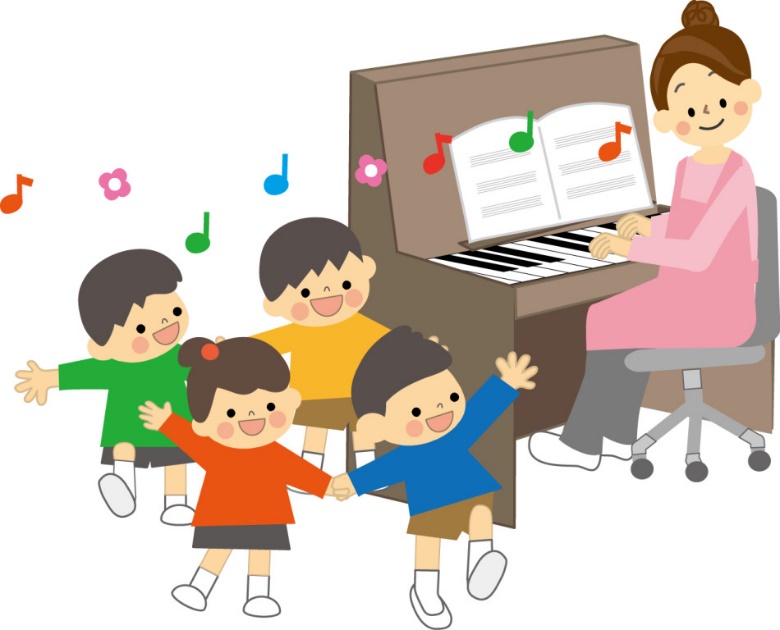 Развивает:

певческие навыки и способности

речь

интонационную выразительность, т.е. способности голосом выразить эмоции

Координацию движений, жестов

Правильное дыхание, которое дает оздоровительный эффект всему организму
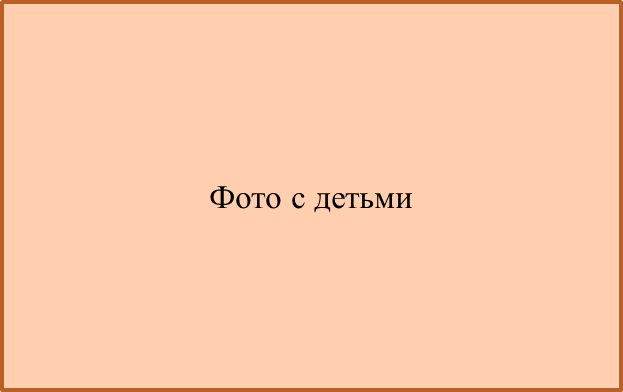 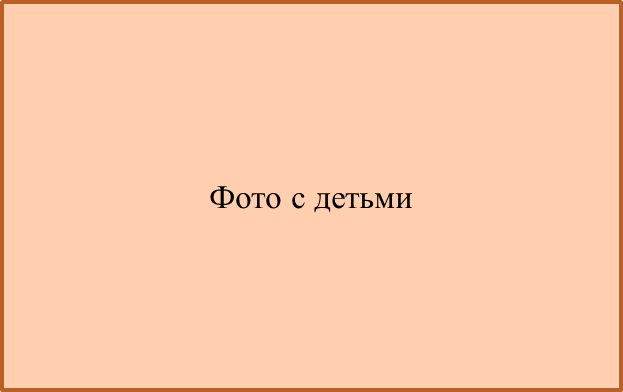 Песня «Дождик»
муз. и сл. Е. Никкель
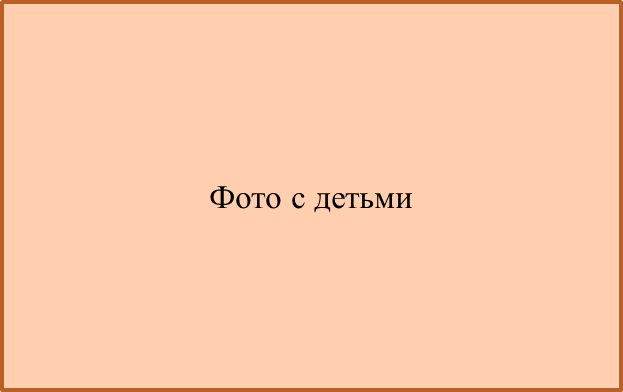 Песня «Про домашних животных», 
муз. и сл. С. Насауленко
Музыкально-ритмические движения
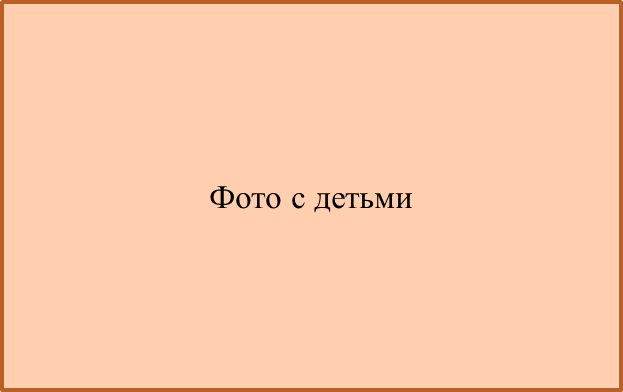 Развивают:
эмоциональность и образность восприятия музыки через движения

средства личной экспрессии, т.е. выразительности (мимика, пантомимика, жесты)

сложные для этого возраста движения (например, на носках, прямым галопом, плясовые, хлопать, поворачивать кисти рук и т.п.)

чувство ритма
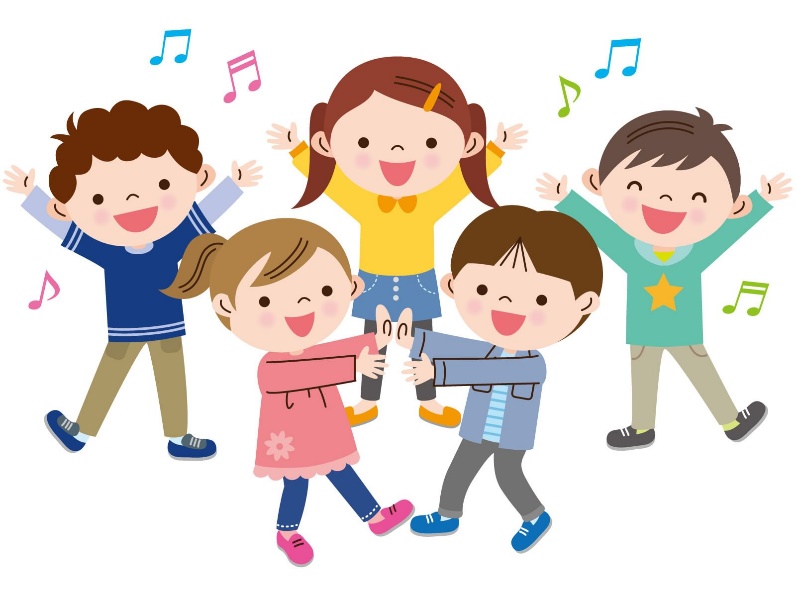 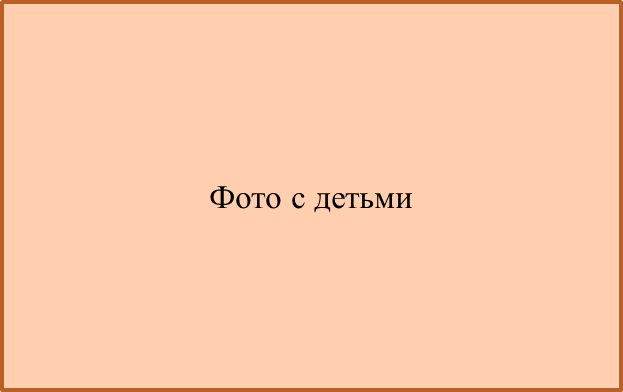 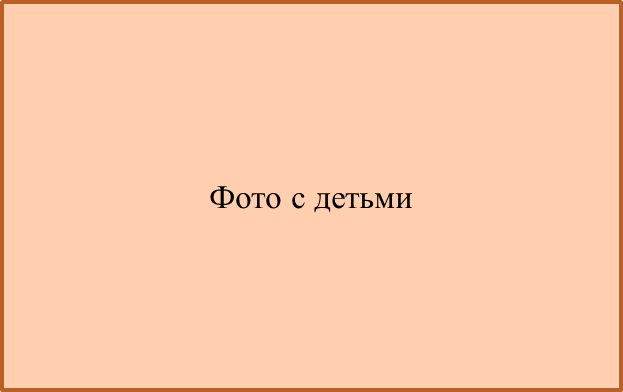 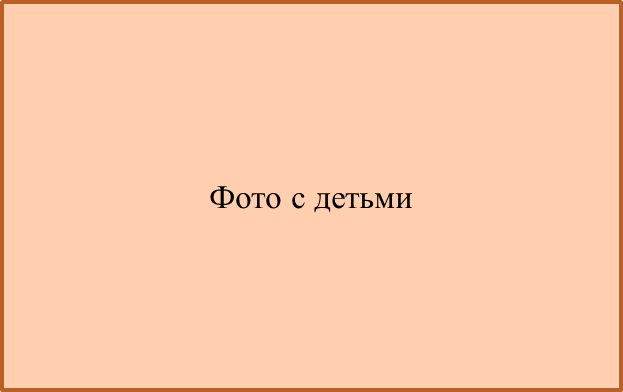 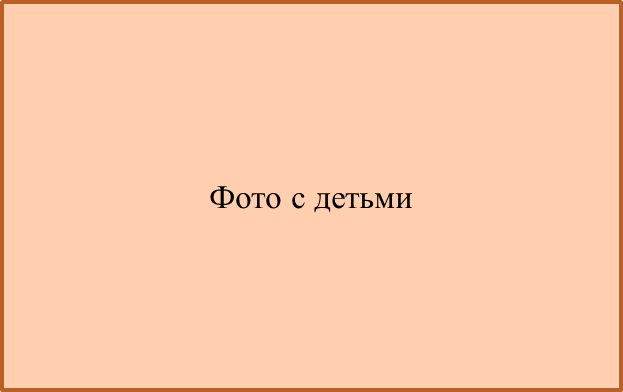 Формы музыкальной деятельности
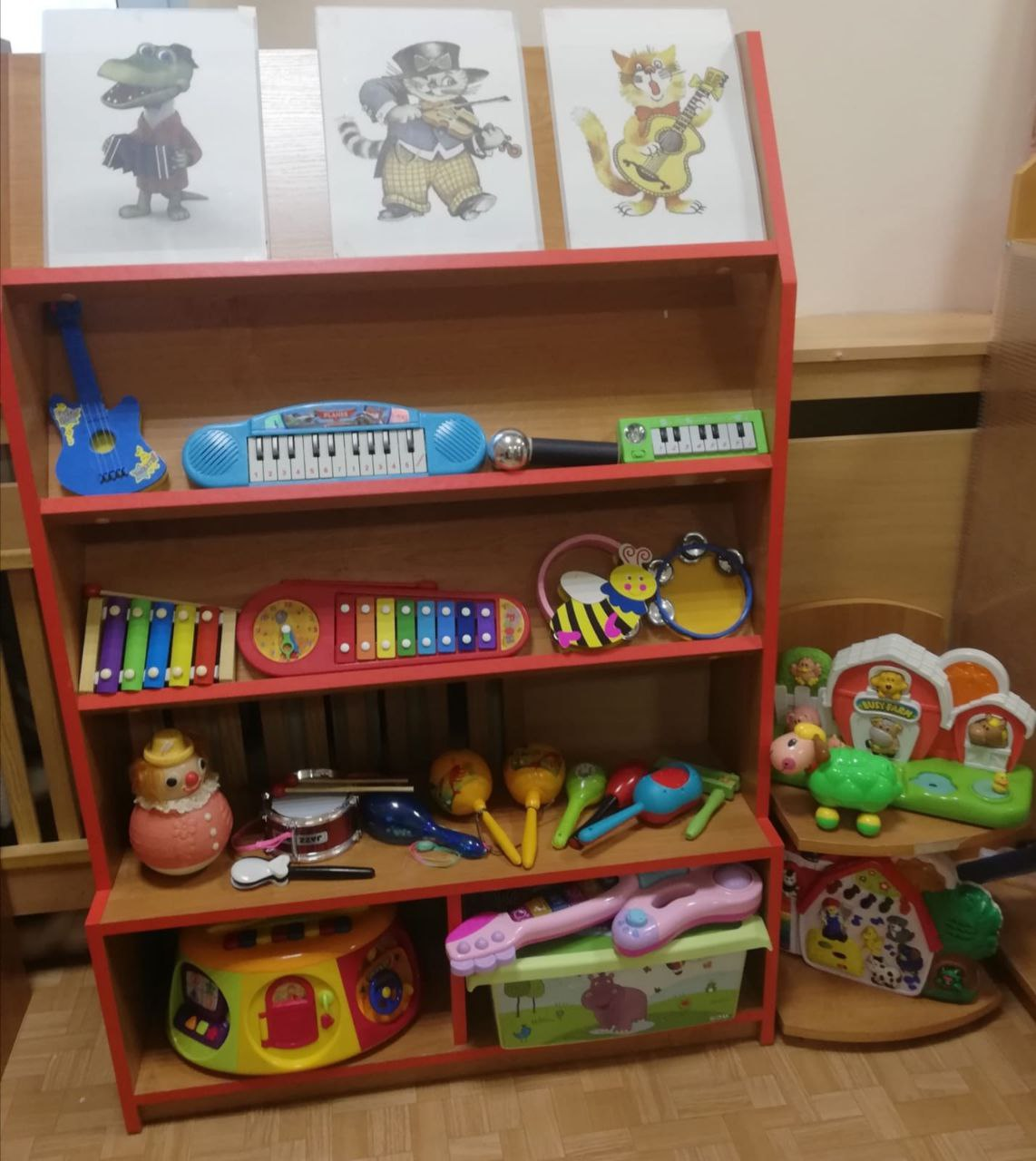 - музыкальные занятия – 2 раза в неделю

- музыкальный досуг – 1 раз в месяц

- праздник

- дополнительные групповые и подгрупповые, индивидуальные  занятия

- музыка сопровождает детей на гимнастике, физкультурных занятиях, звучит фоном на занятиях художественным творчеством и в свободной самостоятельной деятельности

- все навыки и умения, полученные на музыкальных занятиях,  закрепляются в самостоятельной музыкальной деятельности, организуемой воспитателем в музыкальном уголке группы
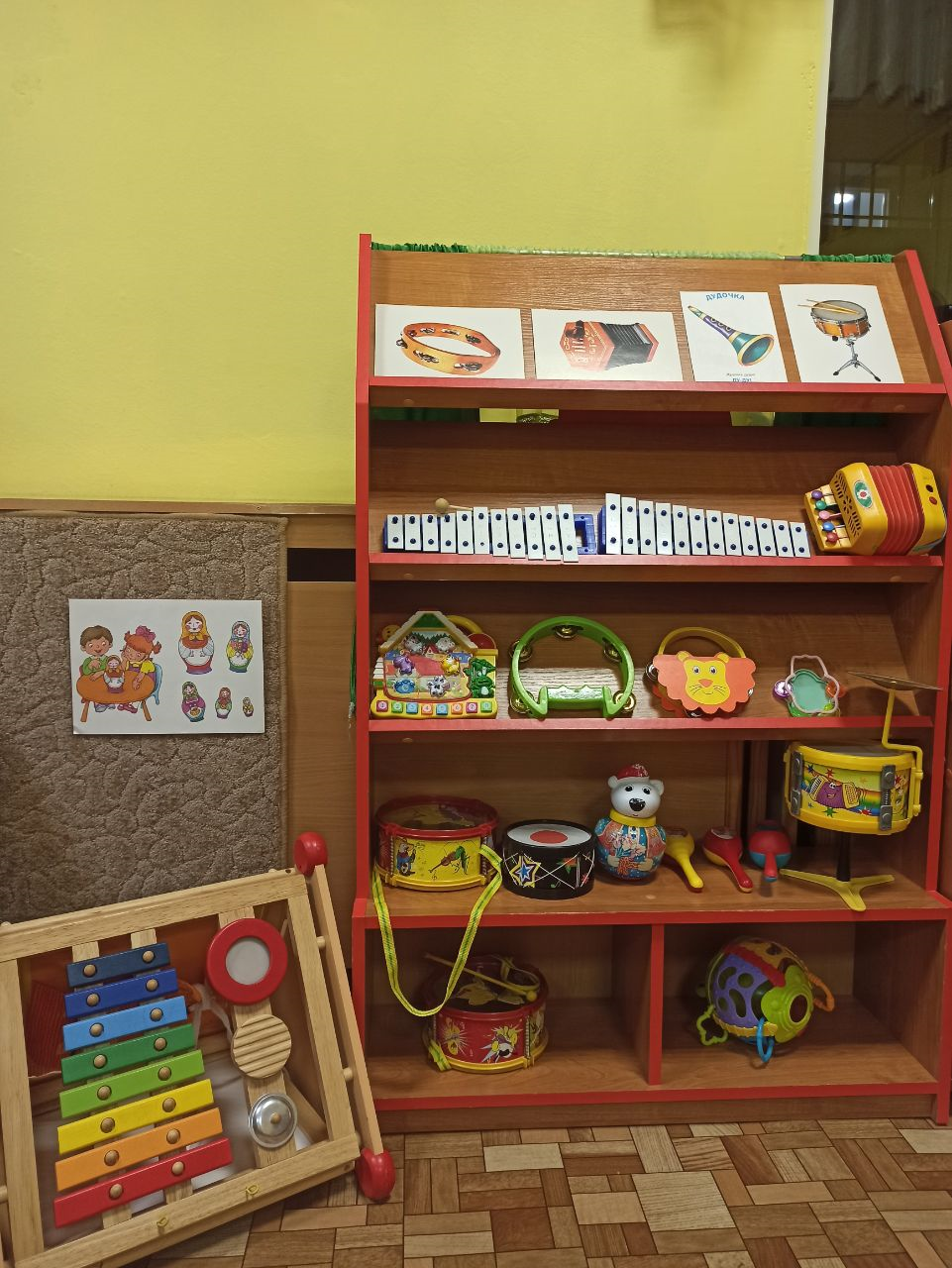 Организованная воспитателем музыкальная деятельная деятельность в группе
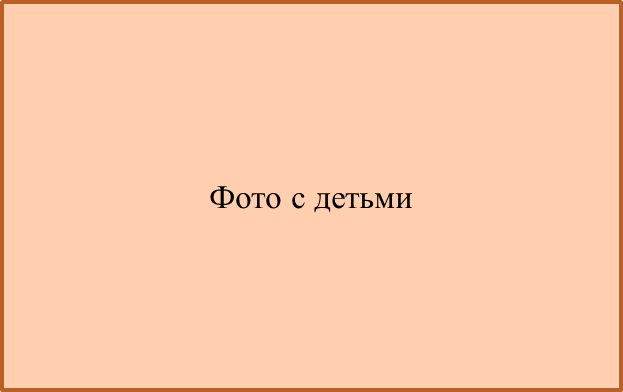 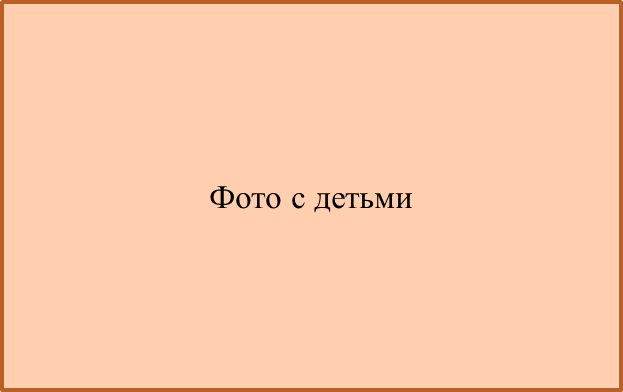 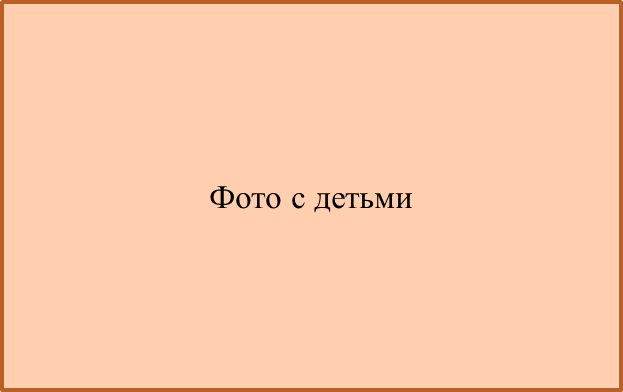 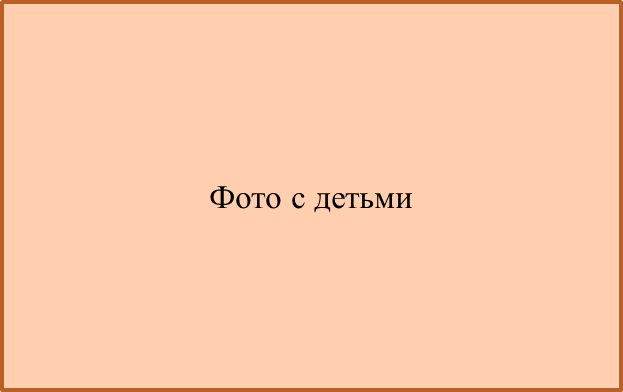 Музыкантами становятся не все. Но музыка помогает детям раскрыться. Помогает тоньше почувствовать этот мир, стать добрее, лучше. 

Отсюда вывод: не упускать время от самого рождения и развивать музыкальные способности, не забывая об общем развитии ребенка. 

И наша цель: доставлять музыкальными занятиями удовольствие детям и занимаясь с ними музыкой, делать их жизнь лучше и счастливее!
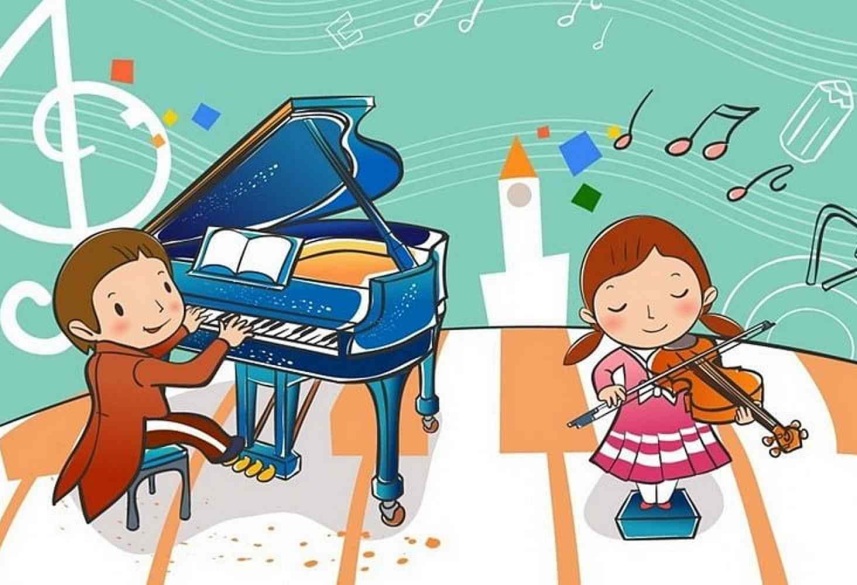 Просим поделиться опытом
что вы делаете для музыкального развития
    ребенка дома?
Выскажите, свое мнение, свое отношение к сегодняшней беседе.
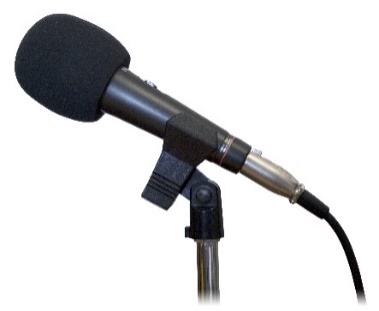